МАОУ «Слободо-Туринская СОШ№2»
Презентация о приготовлении поварами школьной столовой горячего завтрака
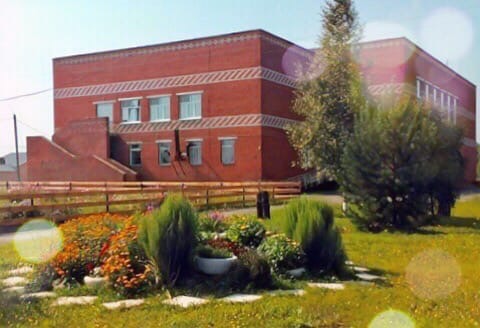 Запеканка творожная.
Ингредиенты:
Творог
Яйца
Сахар
Масло сливочное
Сметана
Молоко сгущённое
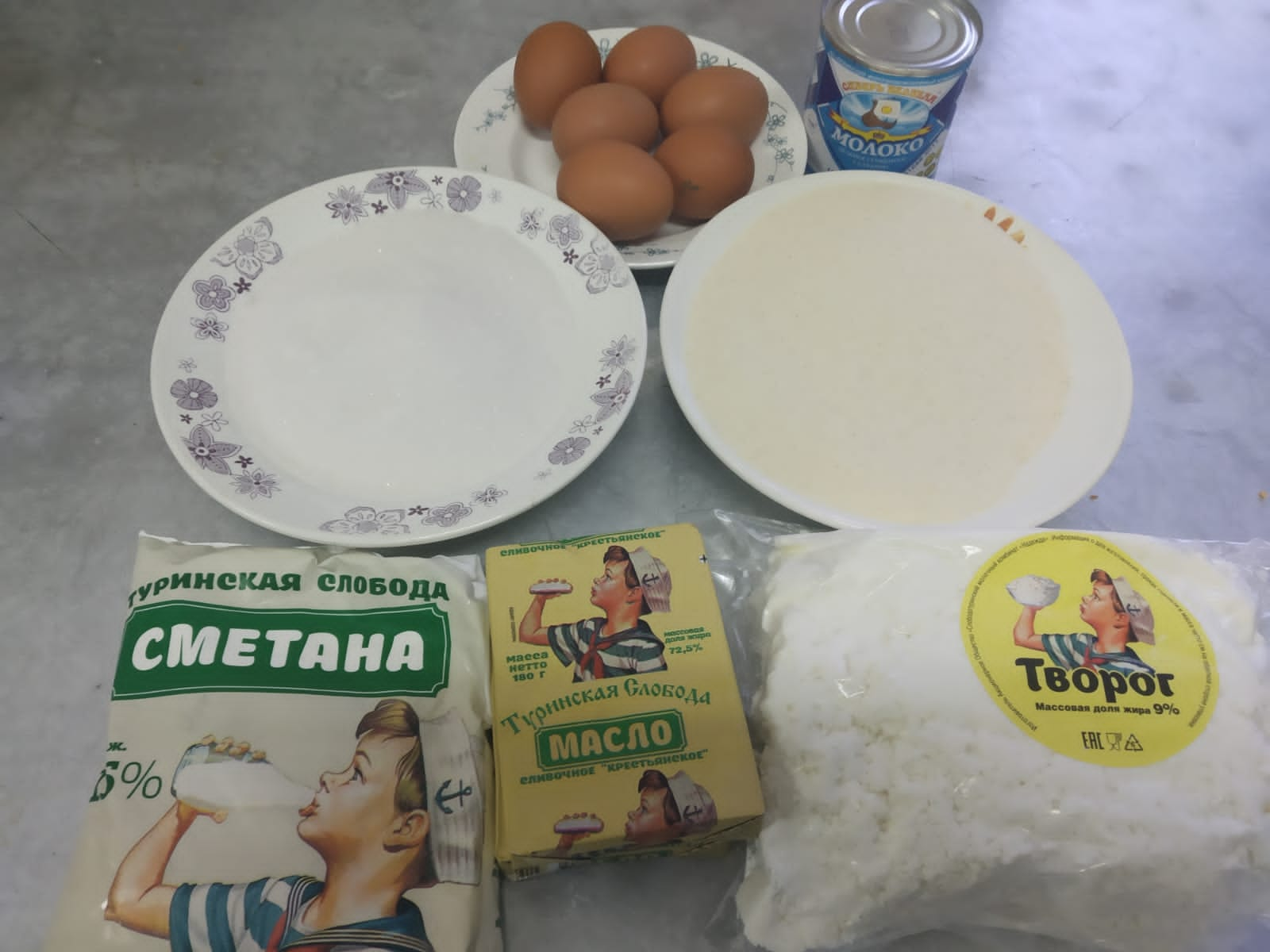 Место хранения сырья
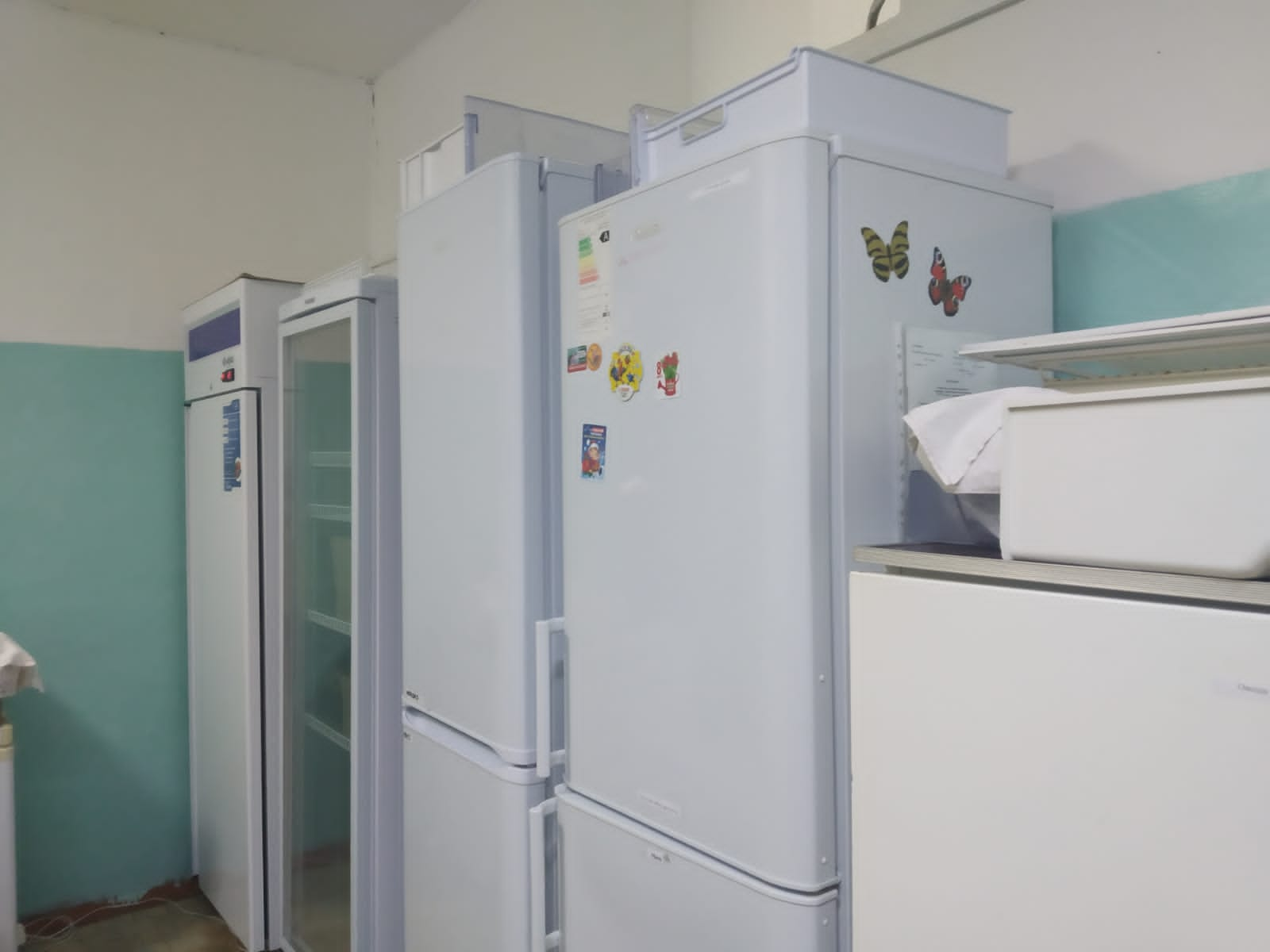 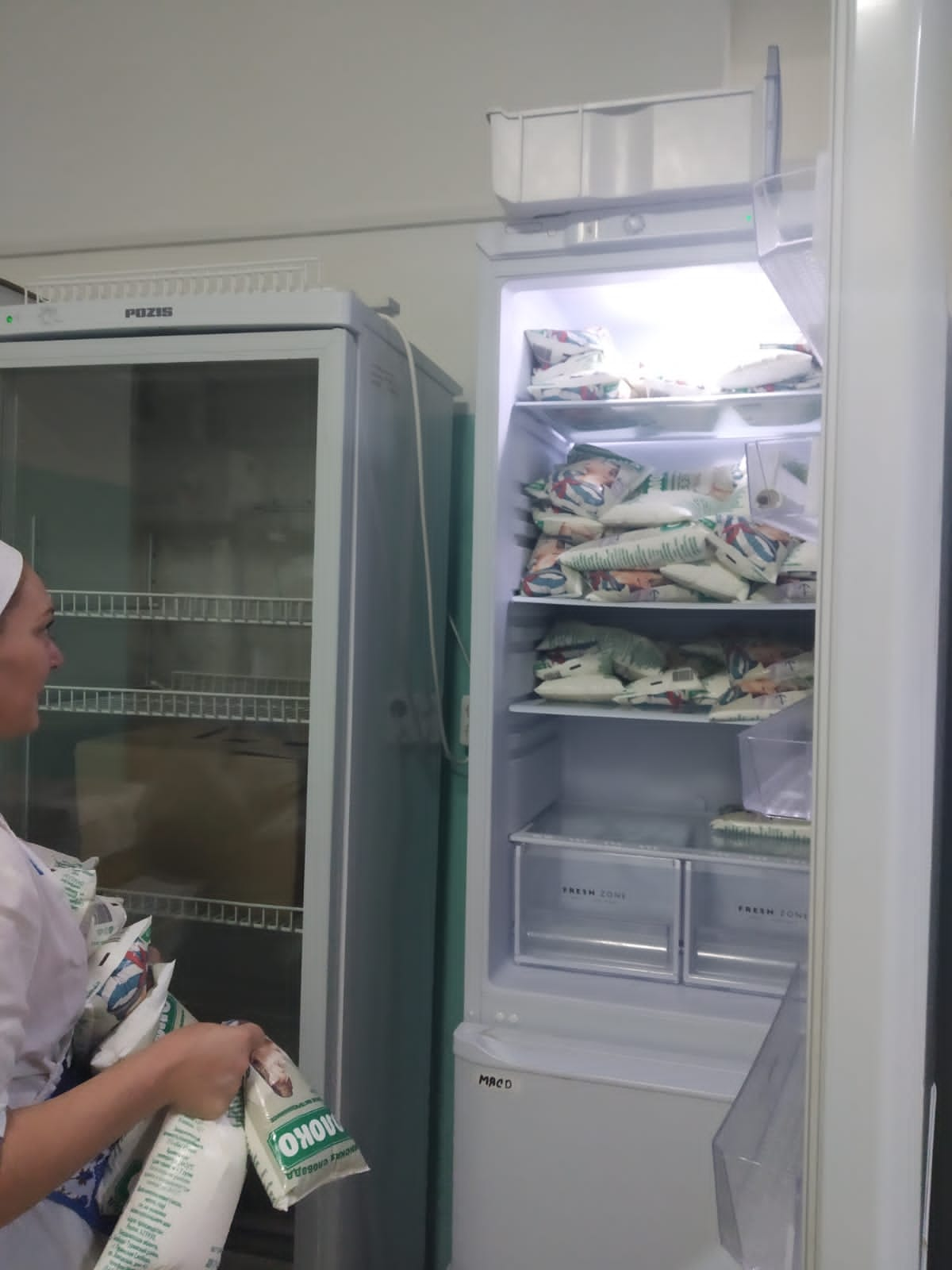 Обработка яиц по СанПиНу
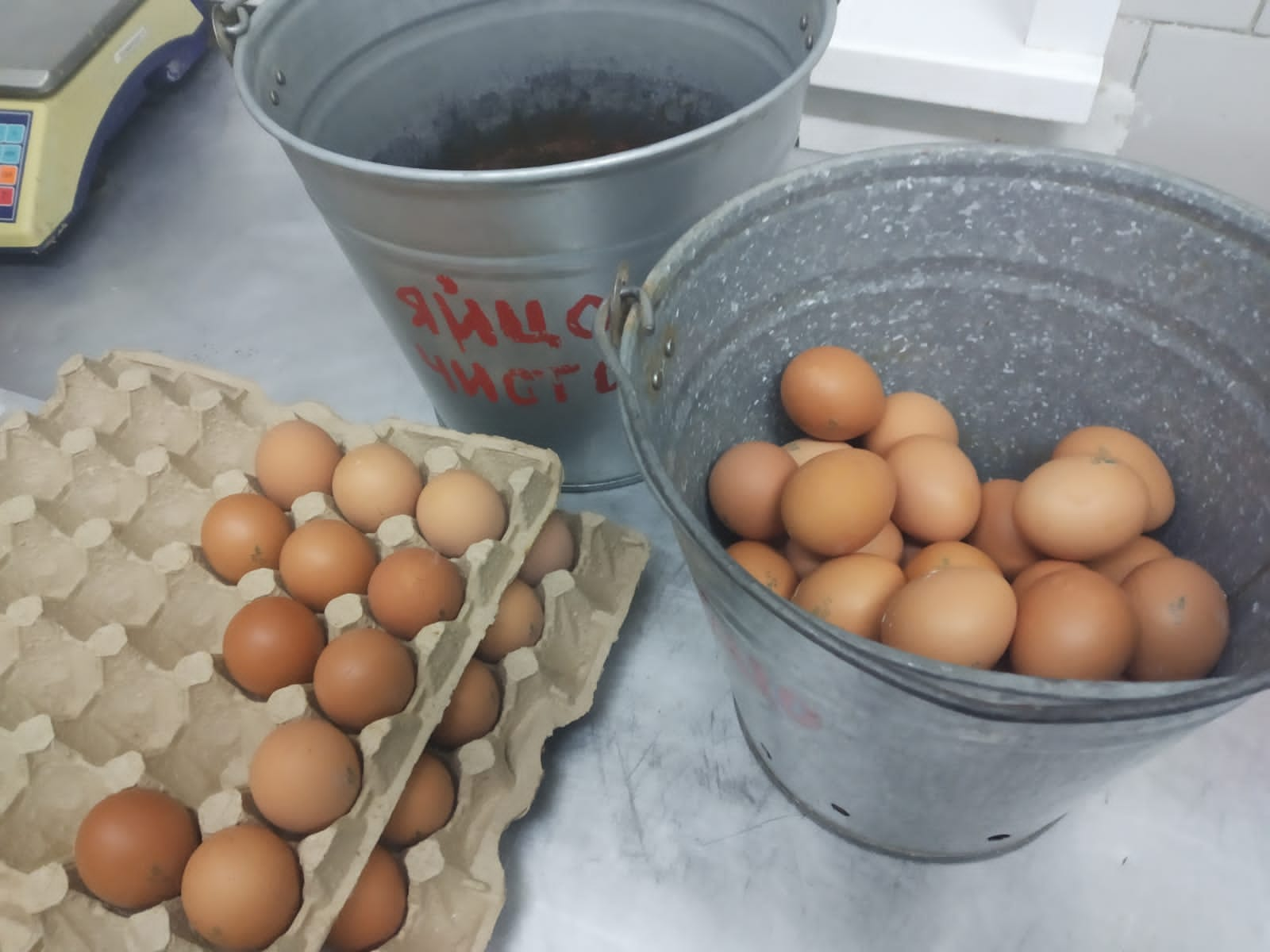 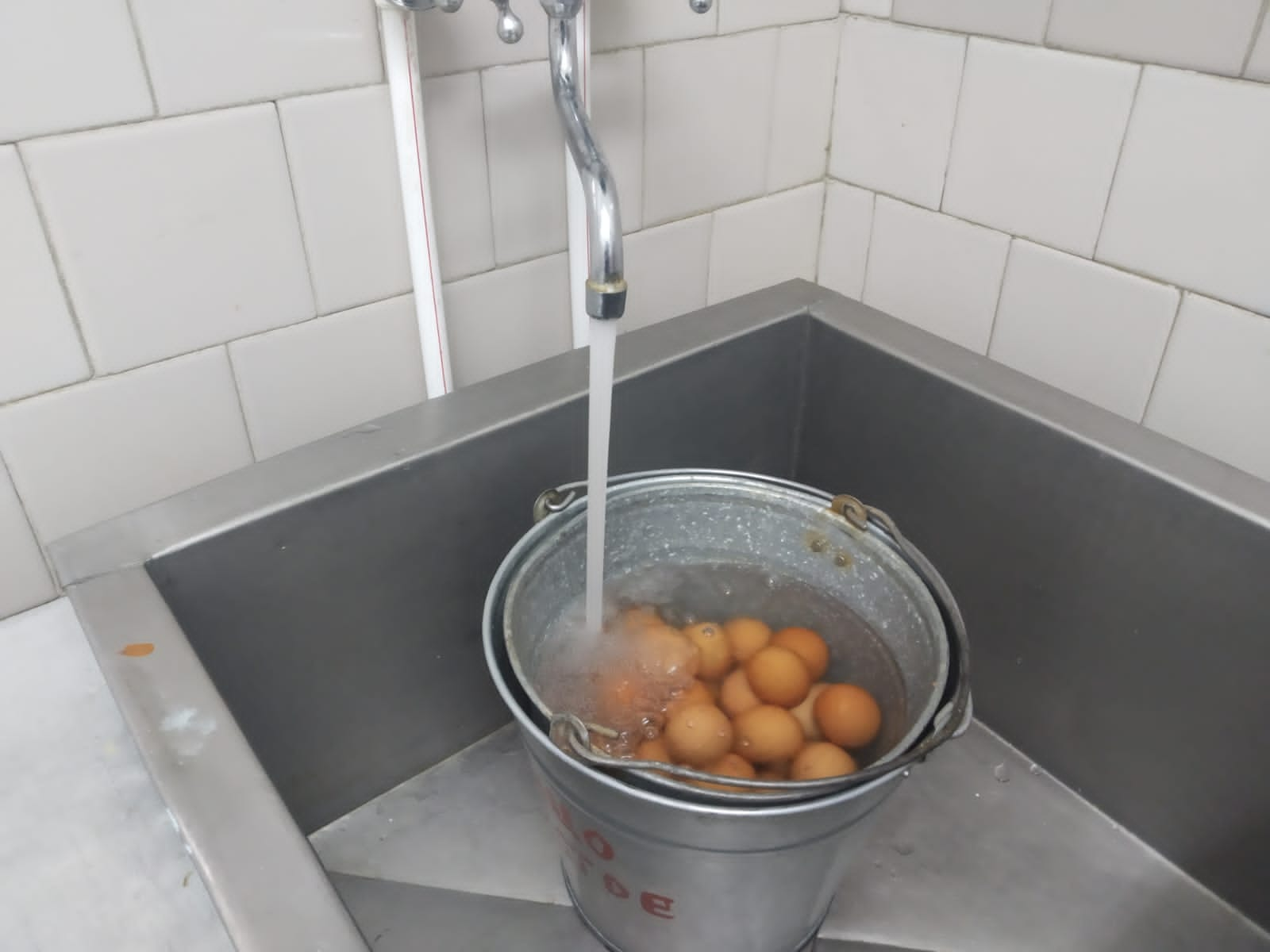 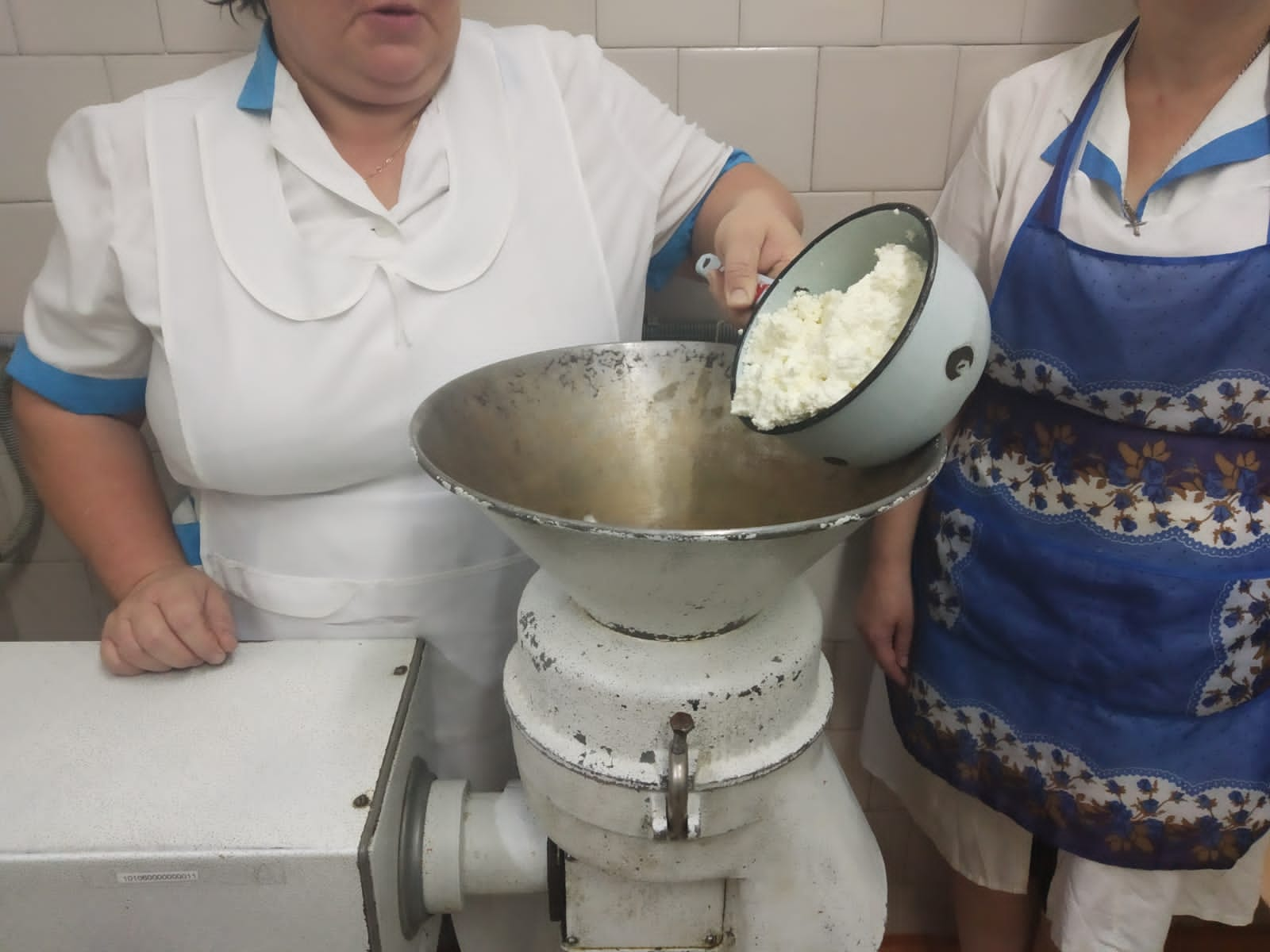 Протирание творога
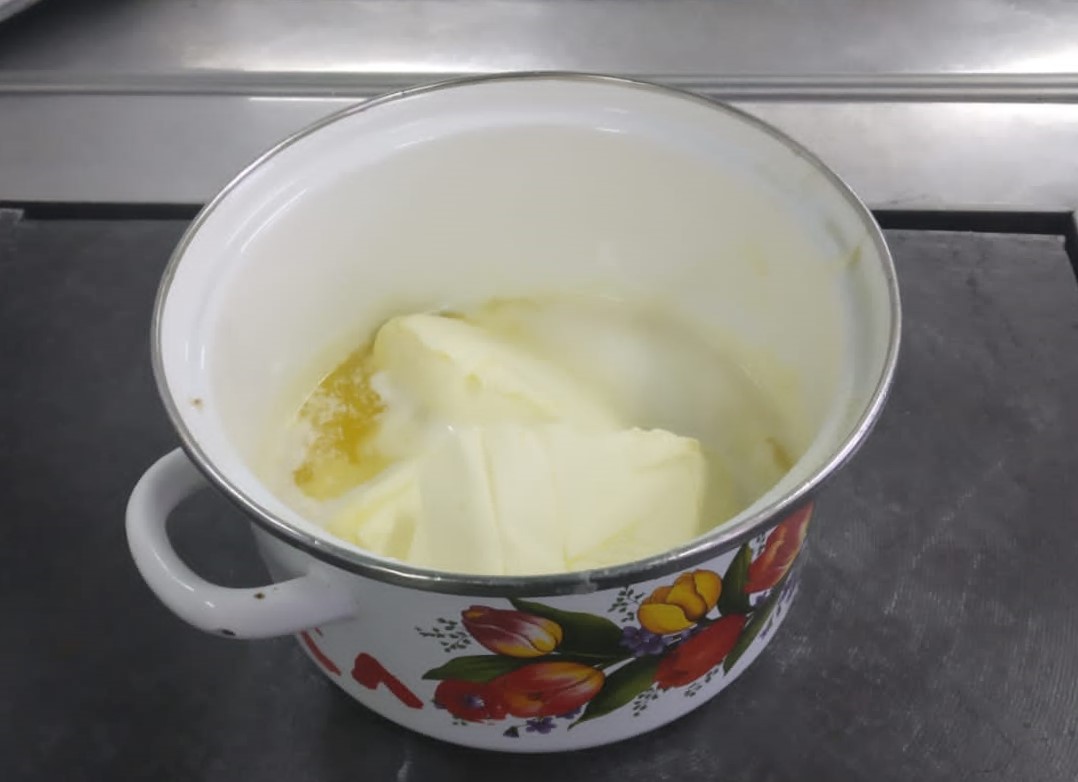 Топление сливочного масла
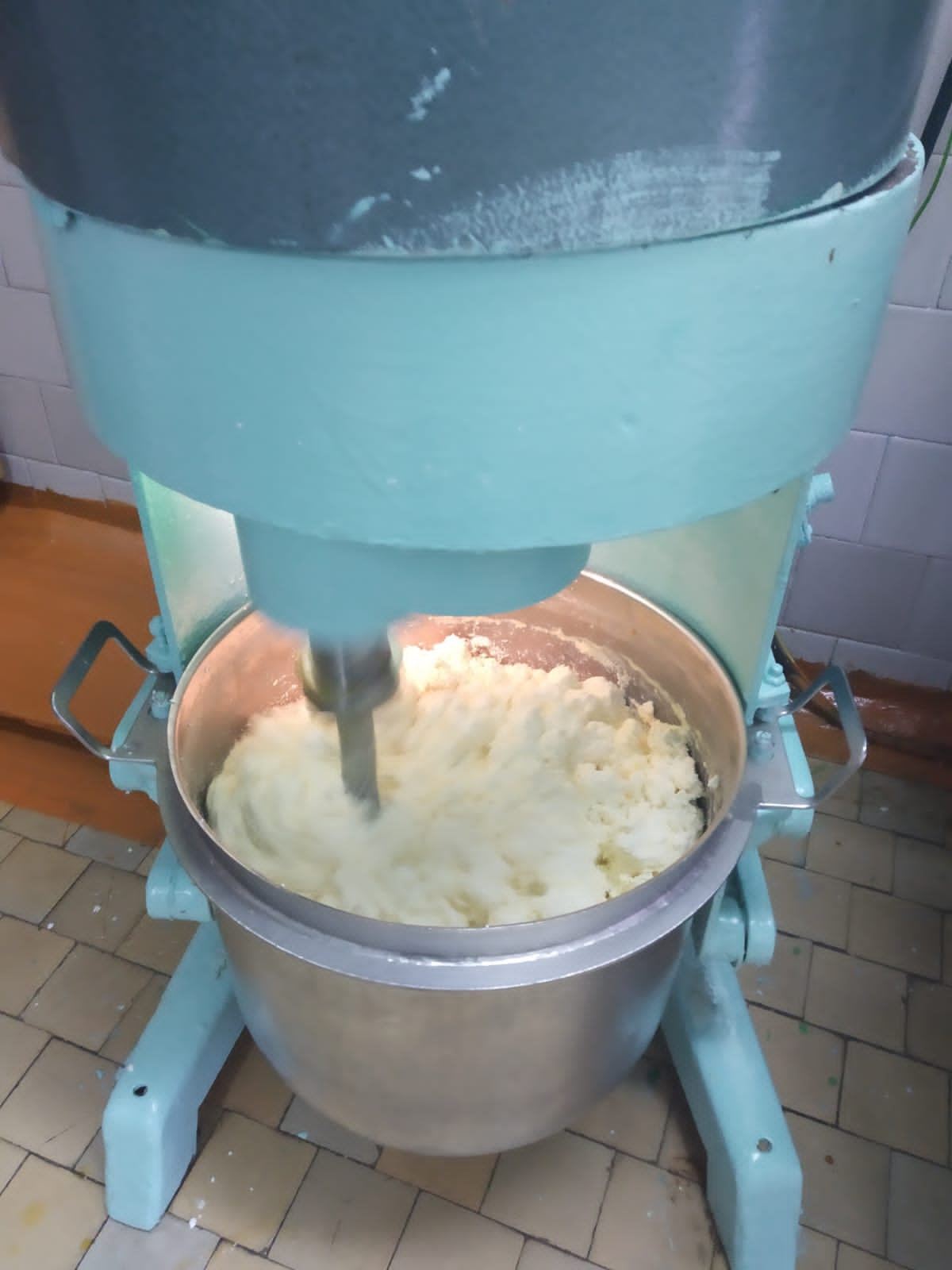 Замешивание всех  ингредиентов
Выкладывание массы на противень
Помещение противня в жарочный шкаф
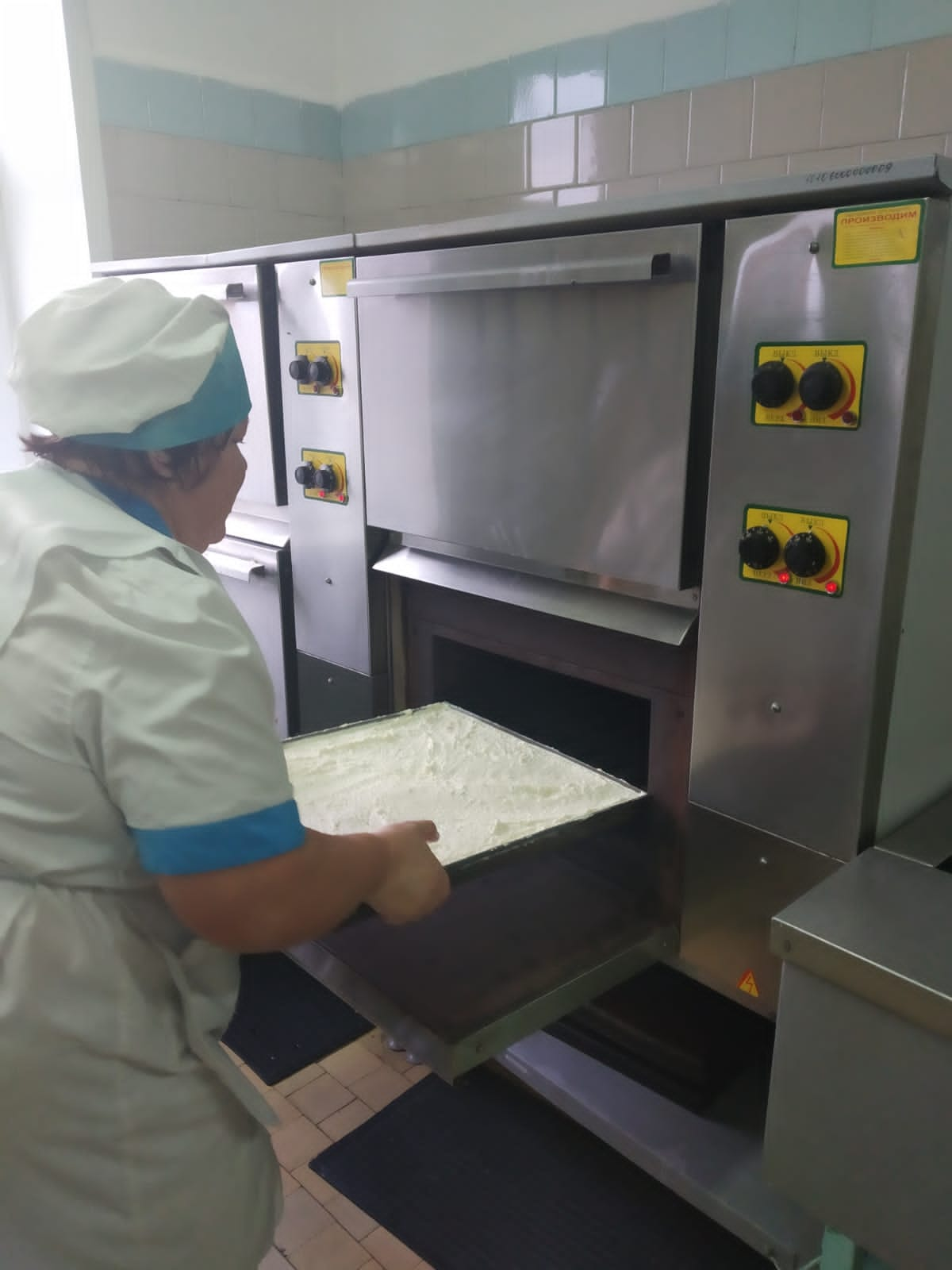 Извлечение противня с готовой запеканкой
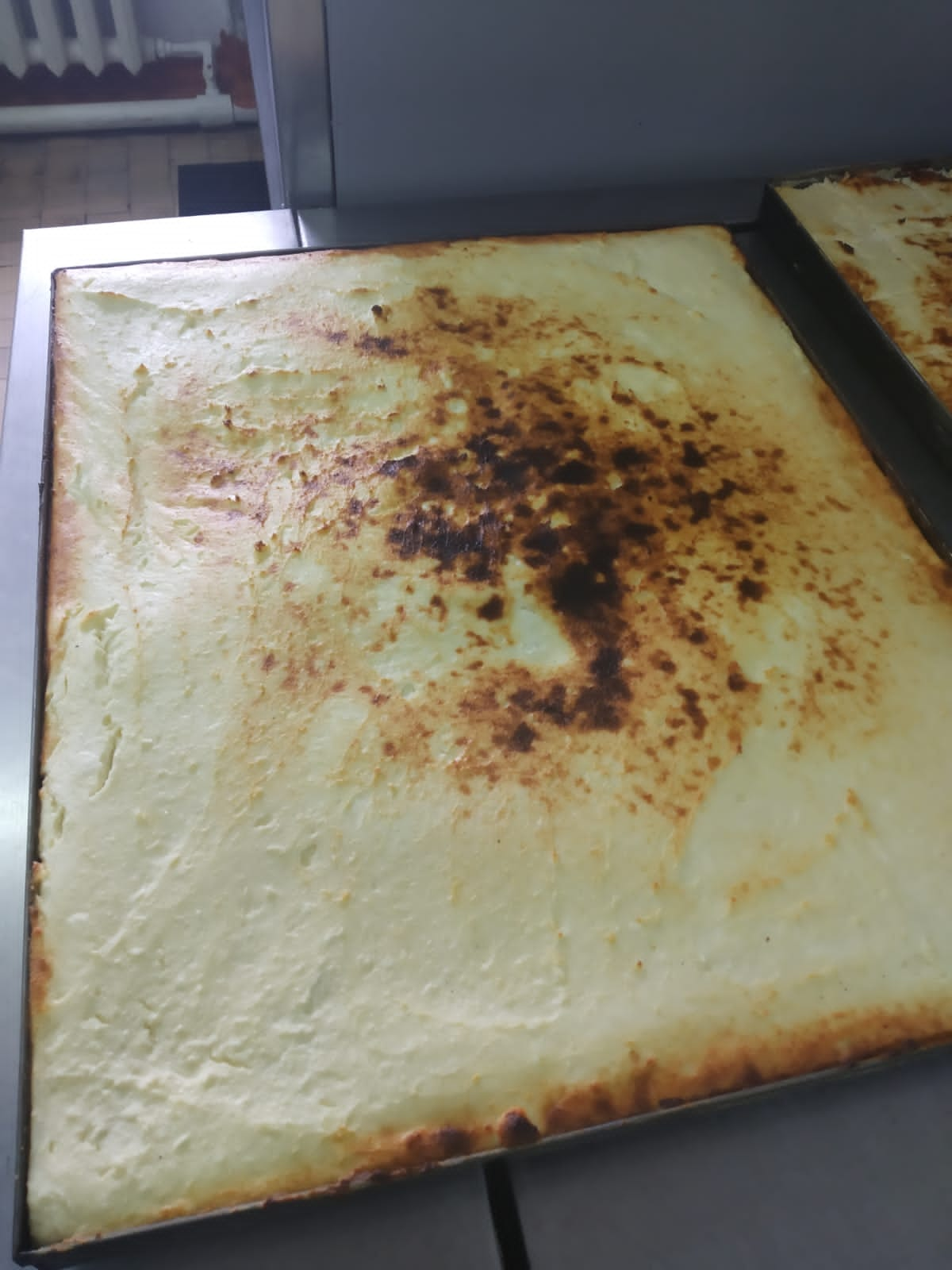 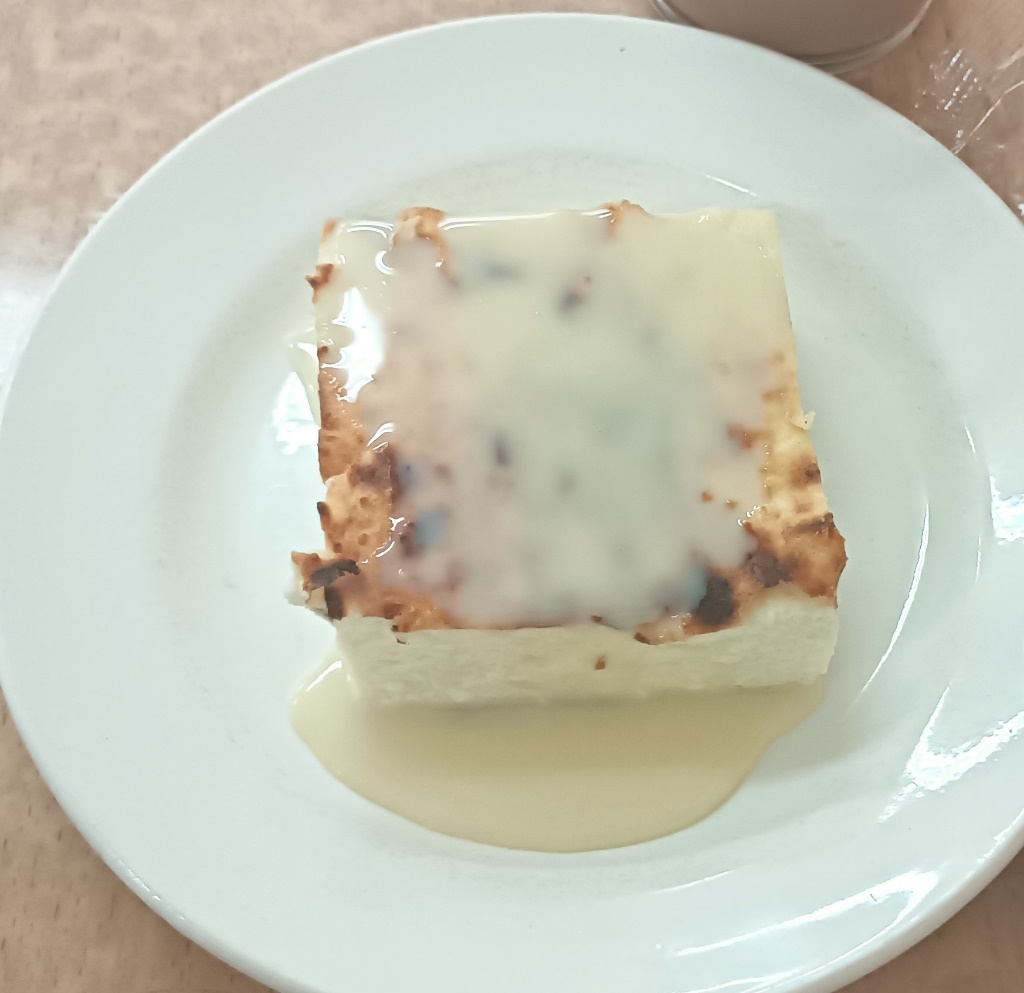 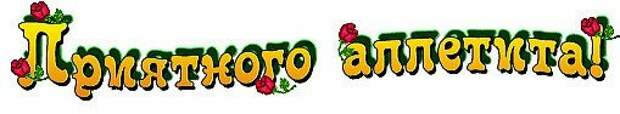 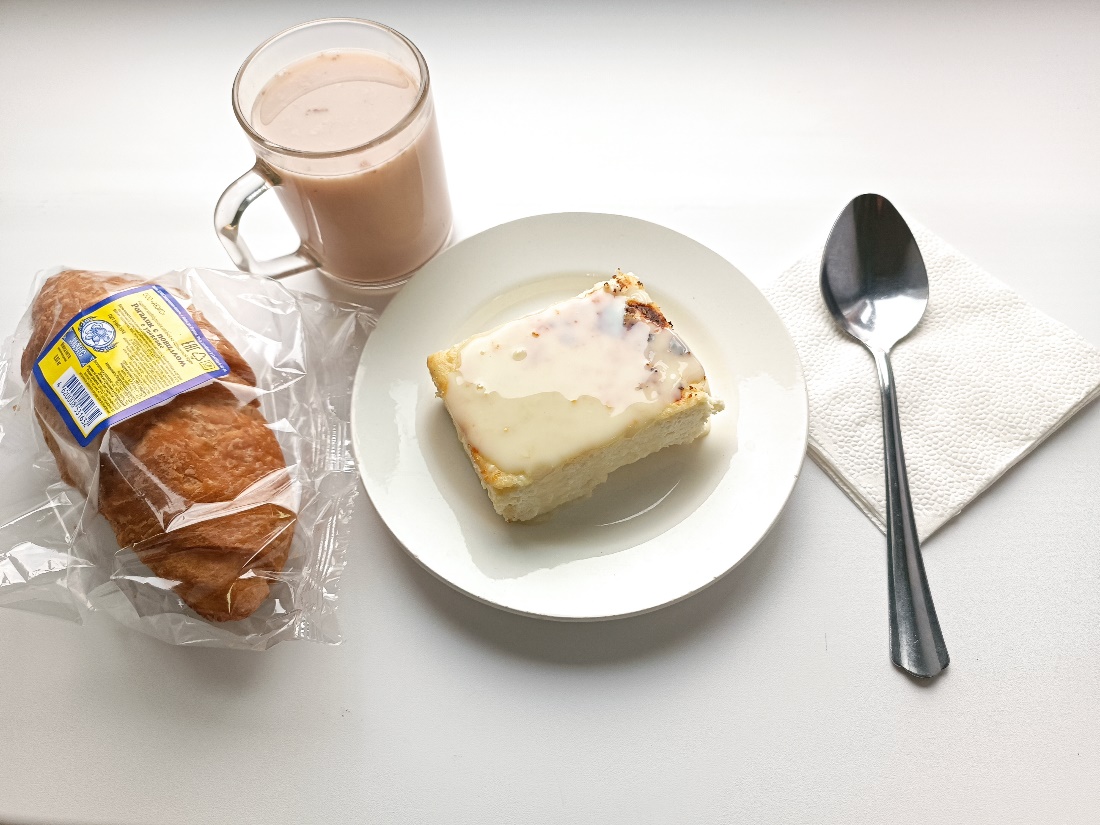